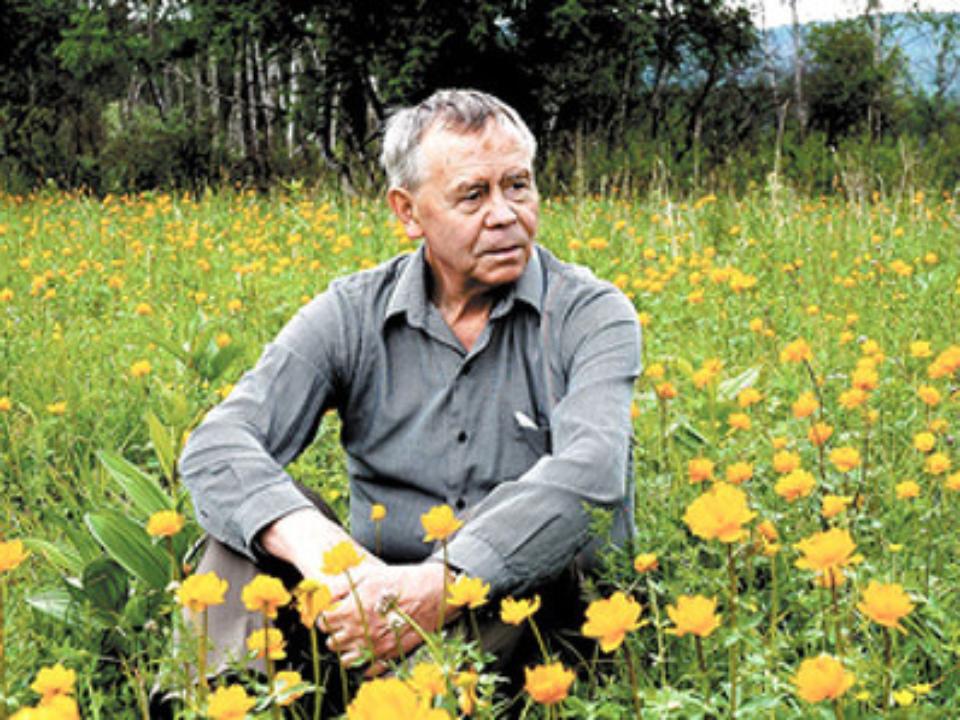 Памяти Валентина Распутина...Виртуальная книжная выставка к 80-летию писателяБычковская сельская библиотека
«Жизнь — не одежка, её по десять 
раз не примеряют. Живи и Помни»
                                     В. Распутин
В нашей библиотеке можно взять книги В.Распутина
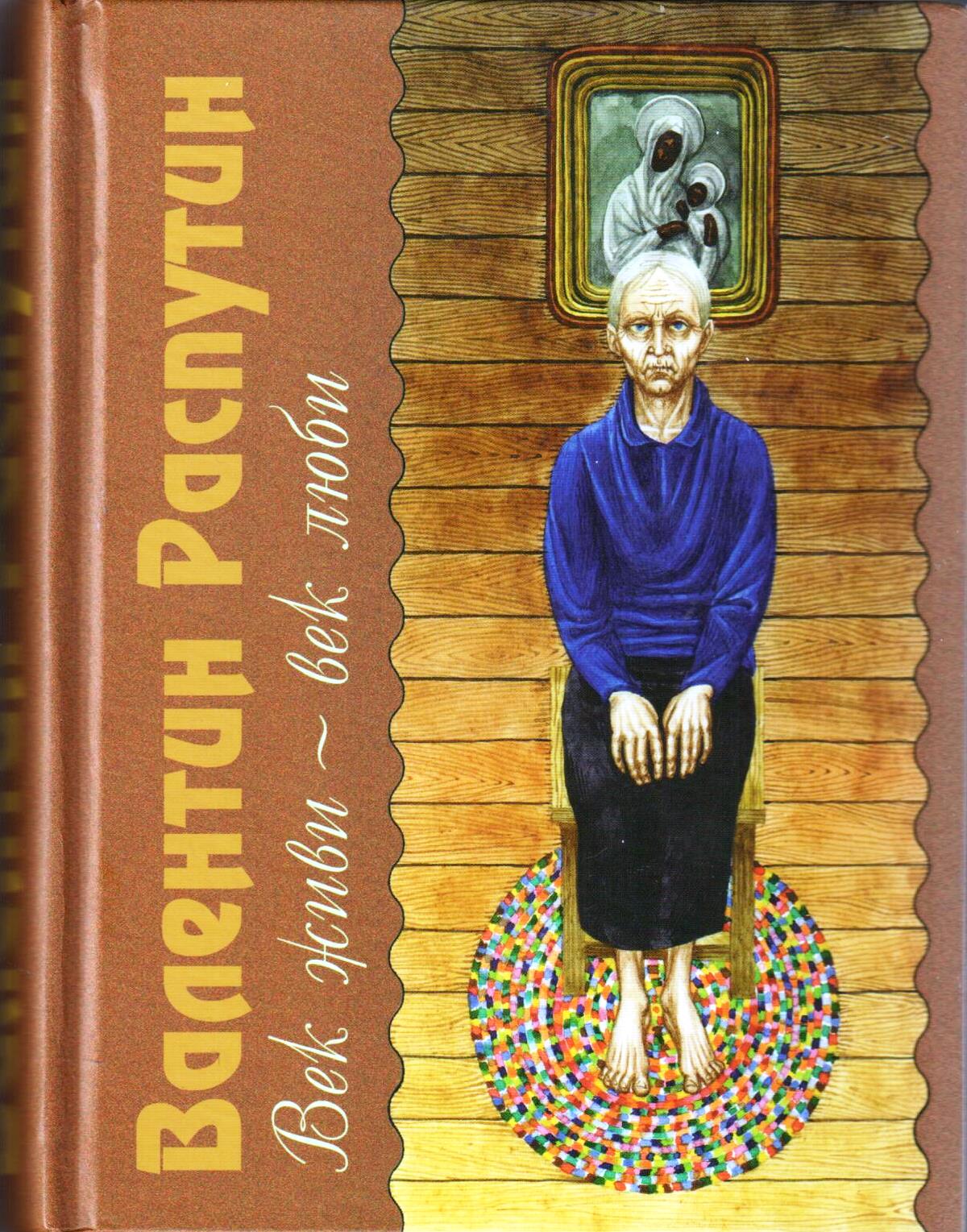 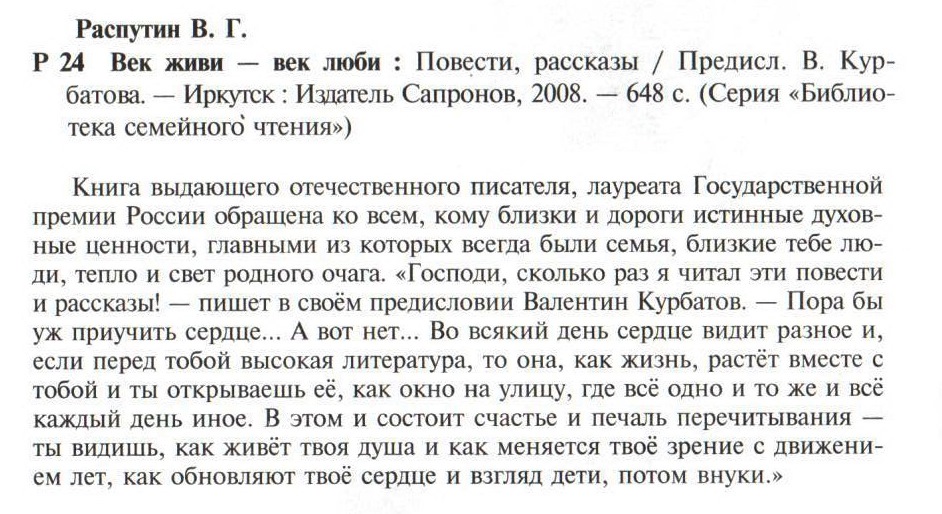 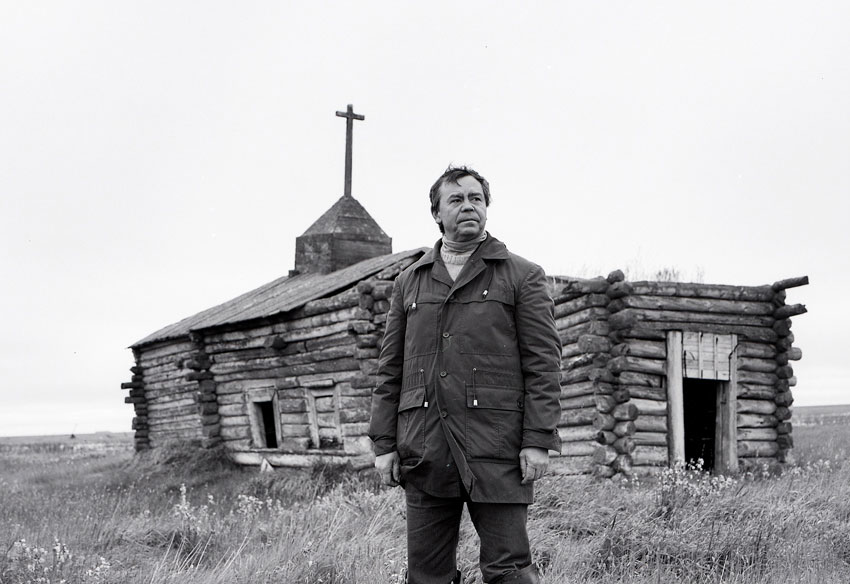 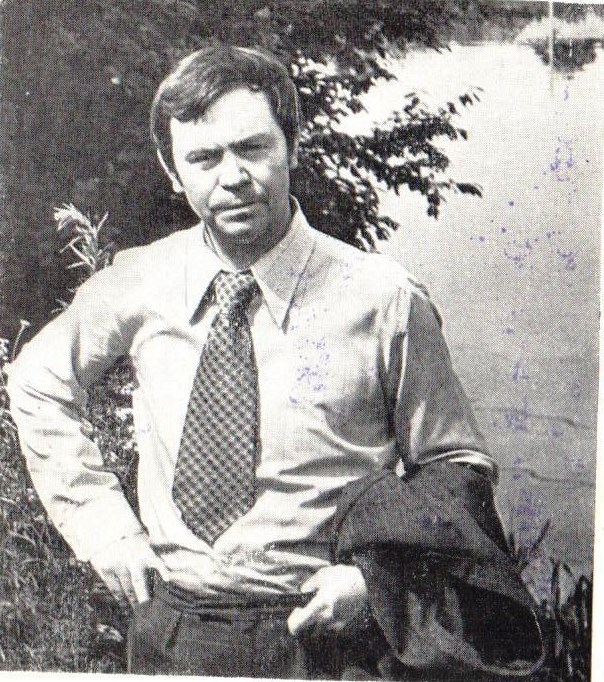 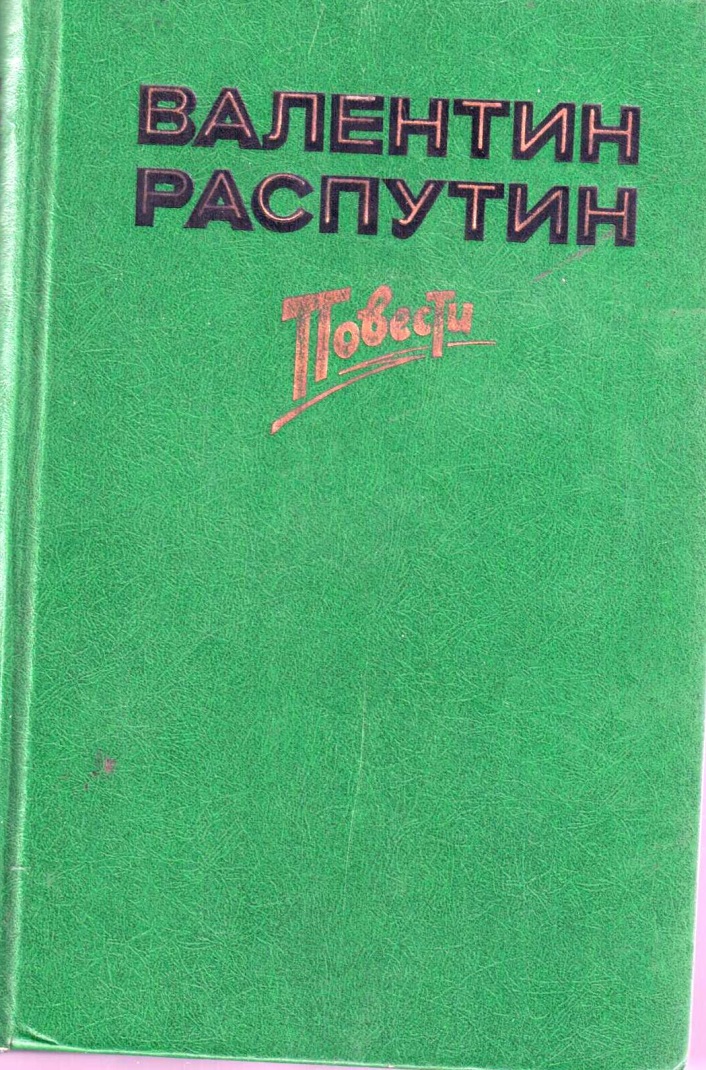 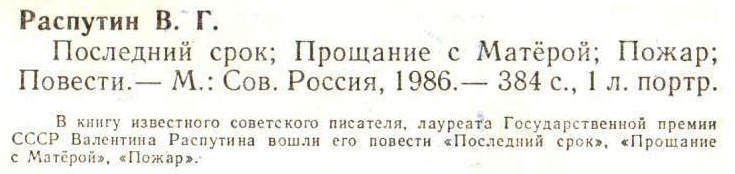 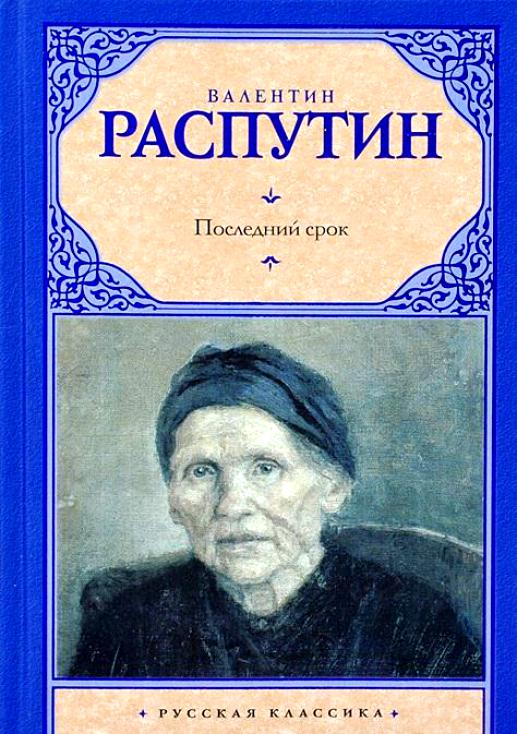 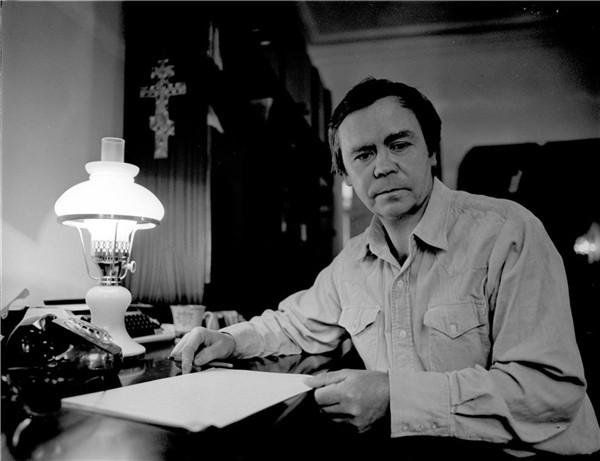 Повесть Распутина «Последний срок» (1970г.) принесла широкую известность автору. Рассказ о последних днях умирающей старухи Анны, к которой съехались её взрослые дети, перерастает в философско-поэтическое размышление о смерти простой женщины, исполнившей свой материнский и трудовой путь с жертвенной добротой и ощущением красоты. Критика эту повесть Распутина называла «поэмой о смерти крестьянки».
В «Прощании с Матёрой» описывается затопление острова, на котором расположена старая сибирская деревня, последние дни перед потопом стариков и старух, оставшихся на Матёре. Матёра… Это и остров, и деревня с таким же названием. Мать-земля, мать-родина, материк… В этих условиях обостряется вопрос о смысле жизни, о соответствии нравственности и прогресса, о смерти и бессмертии.
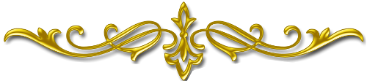 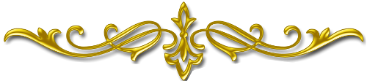 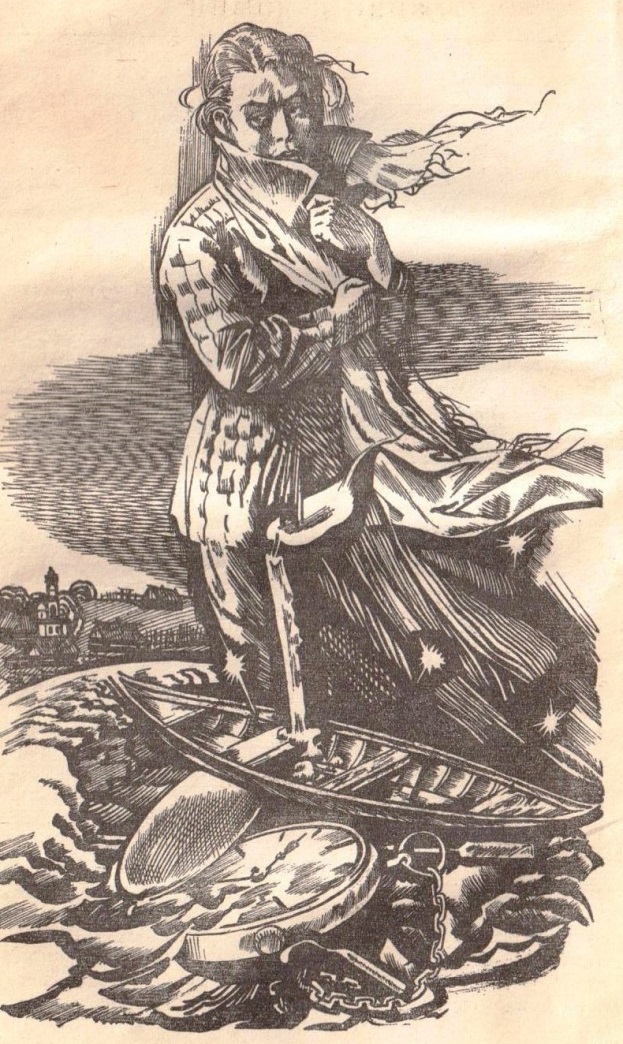 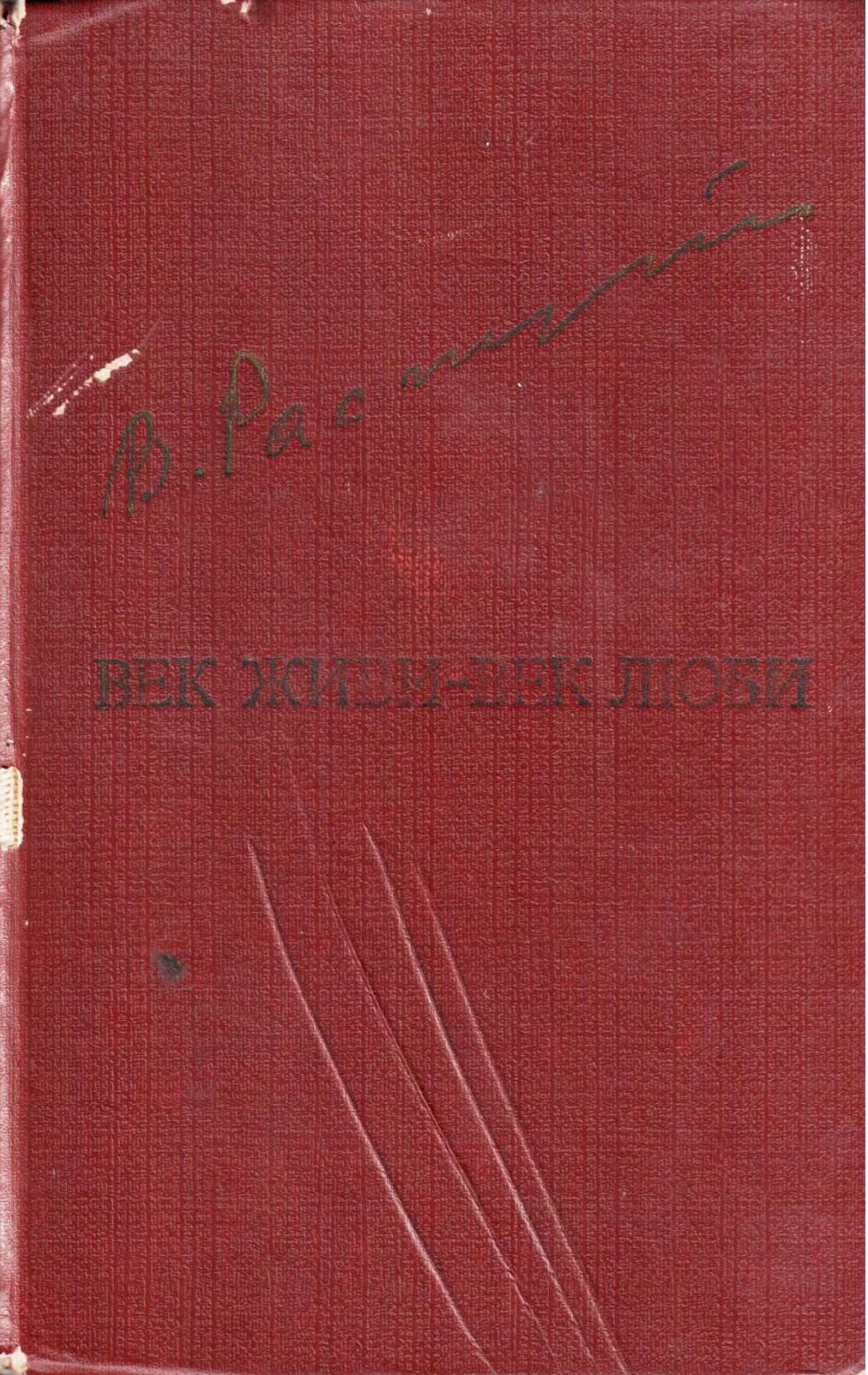 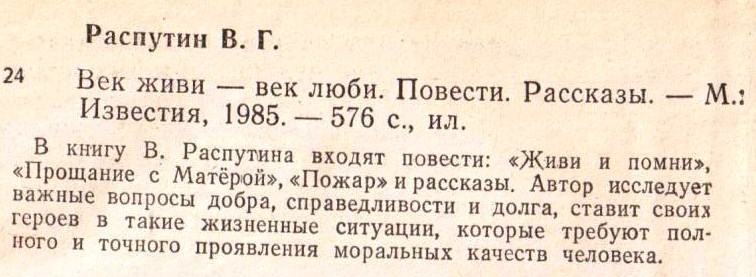 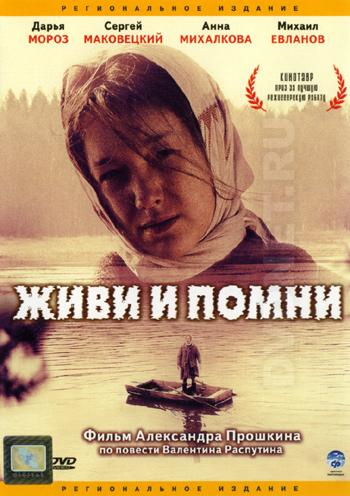 Характер Настёны Гуськовой максимально приближен к идеальному. Она «с самого начала мечтала отдавать больше, чем принимать, - на то она и женщина, чтобы смягчать и сглаживать совместную жизнь, на то и дана ей эта удивительная сила, которая тем удивительней, нежней и богаче, чем чаще ею пользуются», - писал Распутин.
«Когда все хорошо, легко быть вместе: это как сон, знай дыши, да и только. Надо быть вместе, когда плохо — вот для чего люди сходятся»  «Живи и помни»    В. Распутин
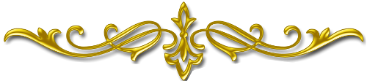 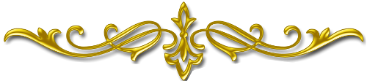 Философско-публицистическая повесть Распутина «Пожар» (1985) сюжетно продолжает «Прощание с Матёрой». Но герои живут в поселке после переселения из затопленной, подобно Матёре, деревни. Вспыхнувший в посёлке пожар - своеобразное наказание людям за грех беспамятства, безверия, пьянства.

       «Перед глазами всё смешалось, - писал Распутин, - пожар изнутри и пожар настоящий, те и другие огни наплывали и кипели вместе».
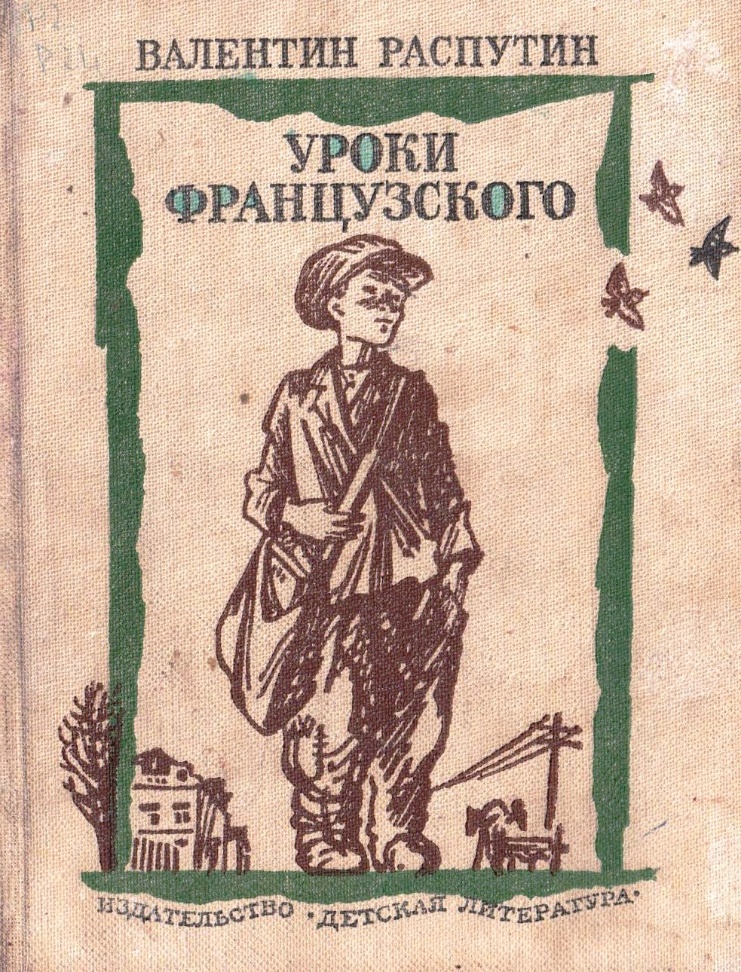 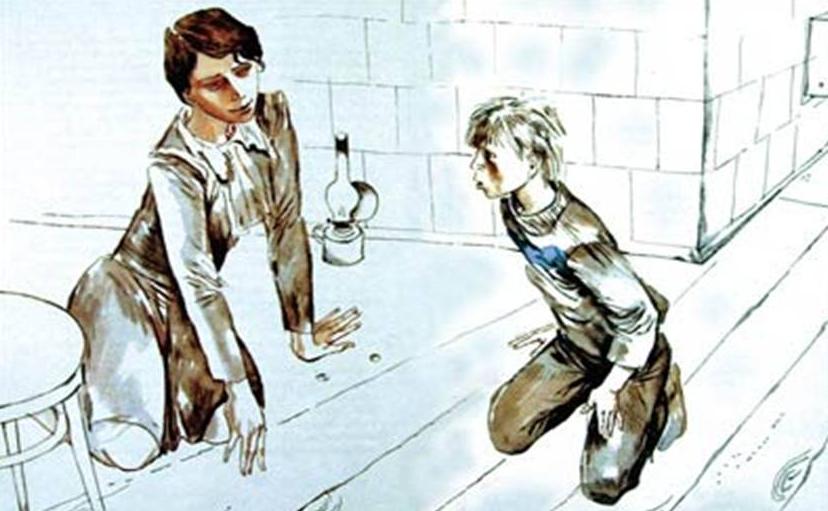 «Я писал этот рассказ в надежде, что данные мне в свое время уроки лягут на душу как маленького, так и взрослого человека»                                                             В. Распутин.
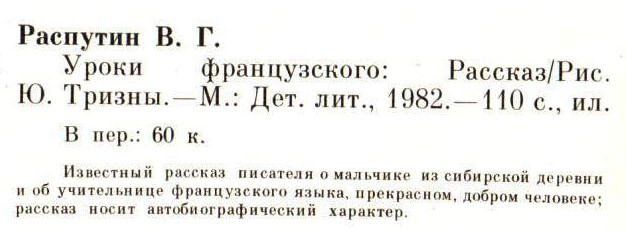 «Уроки французского» – уроки жизни, мужества, доброты. Писатель рассказывает о мужестве мальчика, сохранившего чистоту души, незыблемость своих нравственных законов, несущего трепетно и отважно, как солдат, свои обязанности и свои синяки. Приобщаясь к нелегкой судьбе мальчика, мы переживаем вместе с ним, размышляем о добре и зле, испытываем «чувства добрые».
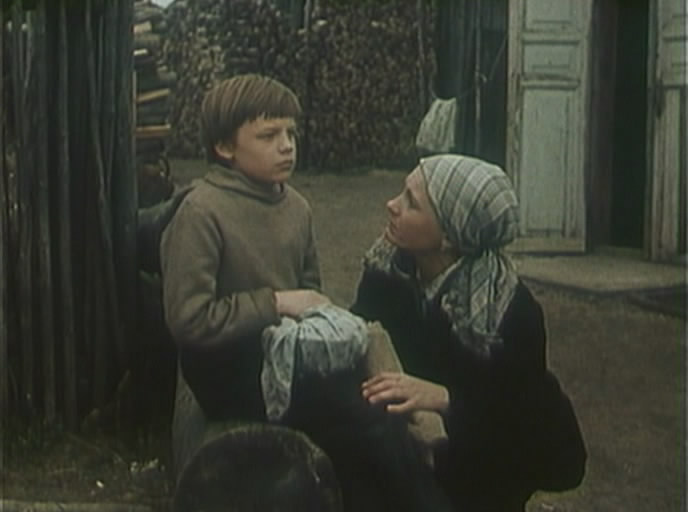 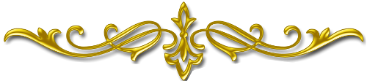 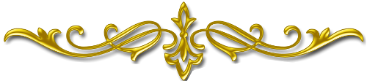 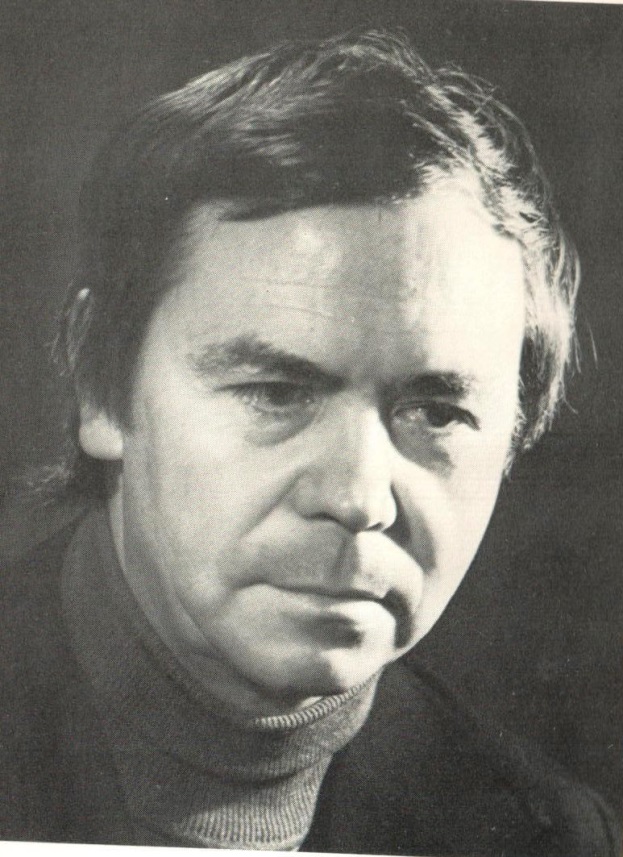 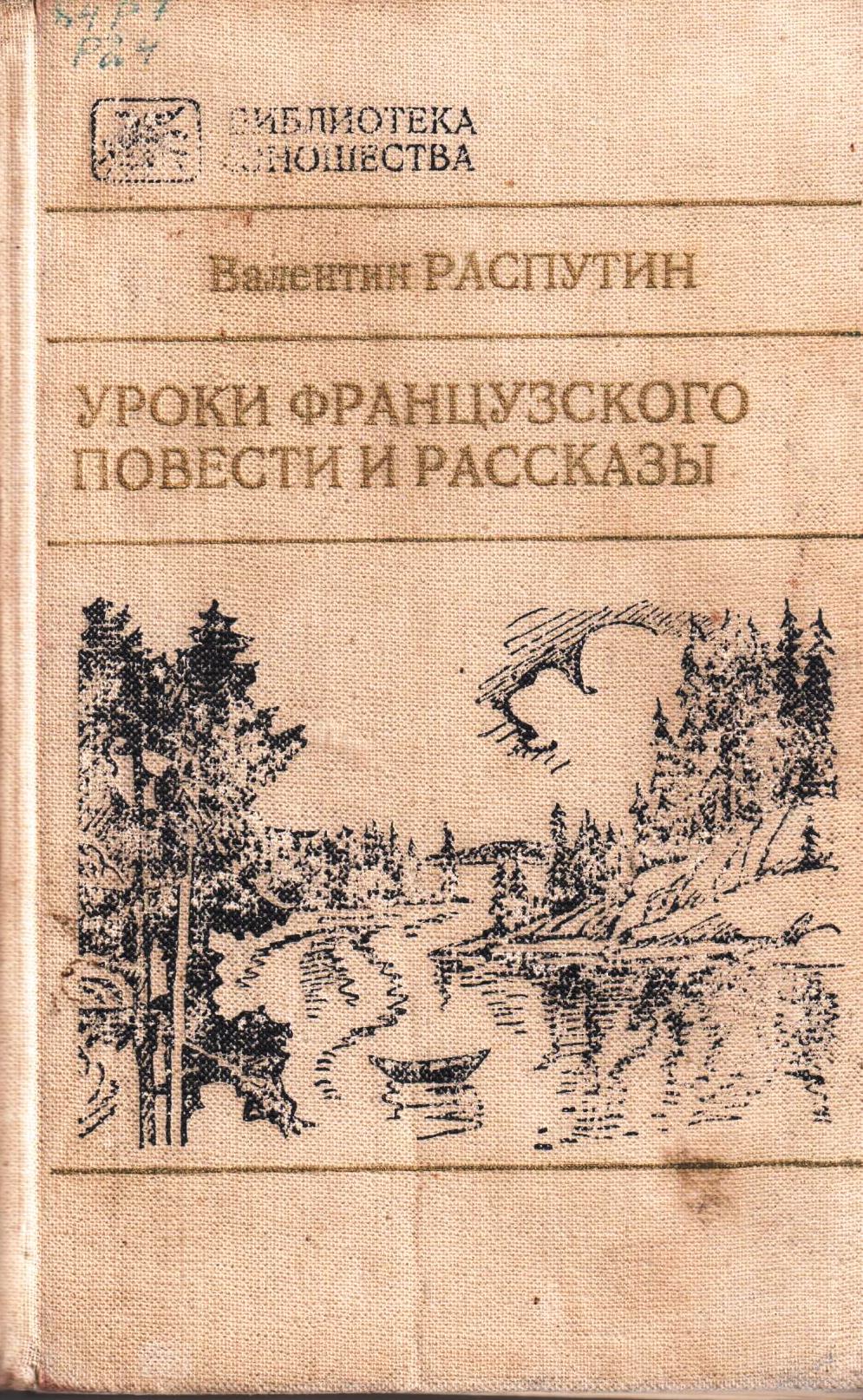 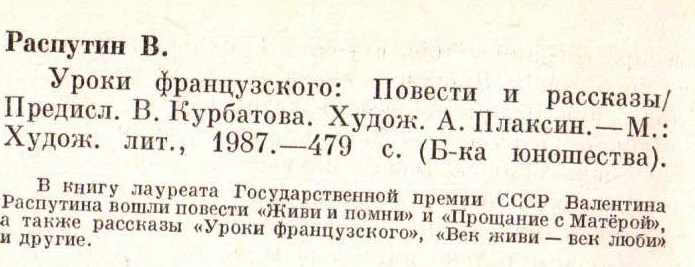 «Самым громким словом, даже громче войны и стихии, стало слово экология. Удивительно, но на всех языках мира оно звучит одинаково. И выражает одно и то же – понимание вселенской беды, никогда прежде не существовавшей в подобных масштабах и тяжести…»                          В. Распутин
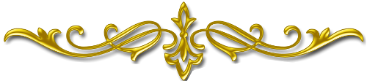 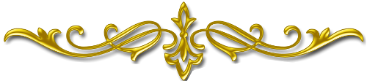 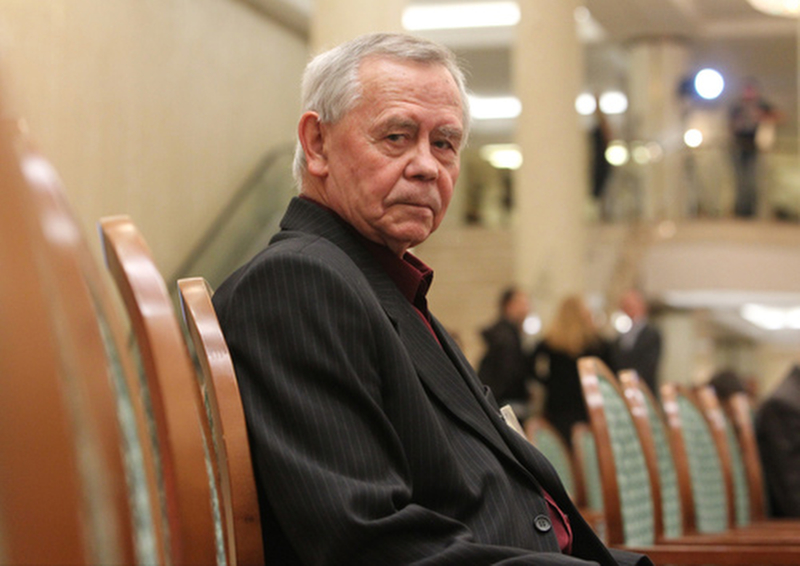 Приглашаем в нашу  библиотеку, предлагаем книги сибирского писателя Валентина Распутина
Не стало писателя 14 марта 2015 г. По московскому времени он не дожил до 78-го дня рождения 4 часа.  Похоронили писателя на территории иркутского Знаменского монастыря. Проститься с ним пришли более 15 тысяч земляков.
Спасибо за внимание!